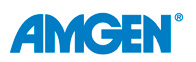 Amgen GmbH